স্বাগতম اهلا و سهلا
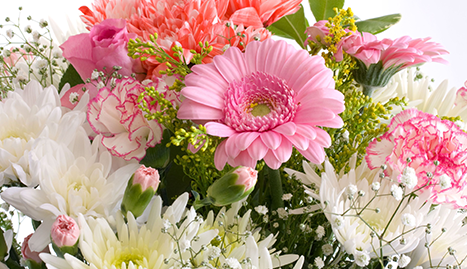 1
জামিলাতুন নেছা , সহকারী মৌলভী, ছড়ারকুটি আল ওয়াহেদীয়া ‍দ্বি-মুখী দাখিল মাদ্রাসা, সুন্দরগঞ্জ, গাইবান্ধা।
16/02/2021
শিক্ষক পরিচিতিتعريف المعلم
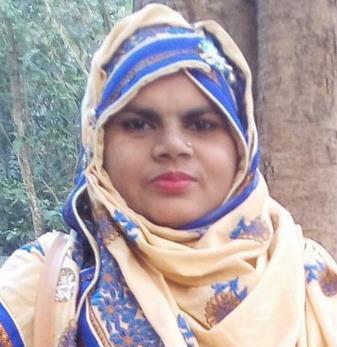 জামিলাতুন নেছা।
সহকারী মৌলভী
ছড়ারকুটি আল-ওয়াহেদীয়া দ্বি-মুখী দাখিল মাদ্রাসা।
সুন্দরগঞ্জ, গাইবান্ধা।
মোবাইল নং- ০১৭৩৭৯৬২২৮১
nasrindakua@gmail.com
জামিলাতুন নেছা
২
16/02/2021
জামিলাতুন নেছা , সহকারী মৌলভী, ছড়ারকুটি আল ওয়াহেদীয়া ‍দ্বি-মুখী দাখিল মাদ্রাসা, সুন্দরগঞ্জ, গাইবান্ধা।
পাঠ পরিচিতি
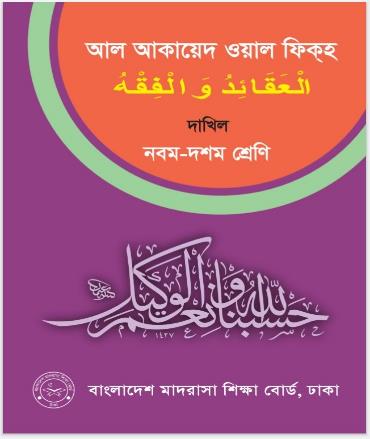 পাঠ পরিচিতি 
শ্রেণিঃ নবম
বিষয়ঃ আল আক্বাঈদ ওয়াল ফিকহ
অধ্যায়ঃ ২য়(আখলাক)
পাঠঃ ২য় (প্রতারণা)
সময়ঃ ৪৫ মিনিট 
তারিখঃ১৬/0২/20২১
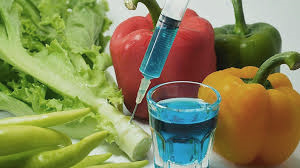 ৩
জামিলাতুন নেছা , সহকারী মৌলভী, ছড়ারকুটি আল ওয়াহেদীয়া ‍দ্বি-মুখী দাখিল মাদ্রাসা, সুন্দরগঞ্জ, গাইবান্ধা।
16/02/2021
নিচের চিত্রগুলো লক্ষ্য কর
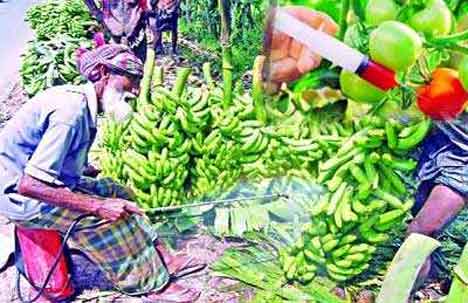 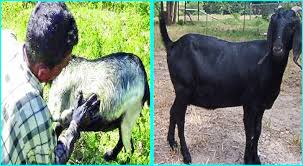 ৪
16/02/2021
জামিলাতুন নেছা , সহকারী মৌলভী, ছড়ারকুটি আল ওয়াহেদীয়া ‍দ্বি-মুখী দাখিল মাদ্রাসা, সুন্দরগঞ্জ, গাইবান্ধা।
আজকের পাঠের বিষয়
প্রতারণা
৫
16/02/2021
জামিলাতুন নেছা , সহকারী মৌলভী, ছড়ারকুটি আল ওয়াহেদীয়া ‍দ্বি-মুখী দাখিল মাদ্রাসা, সুন্দরগঞ্জ, গাইবান্ধা।
শিখনফল
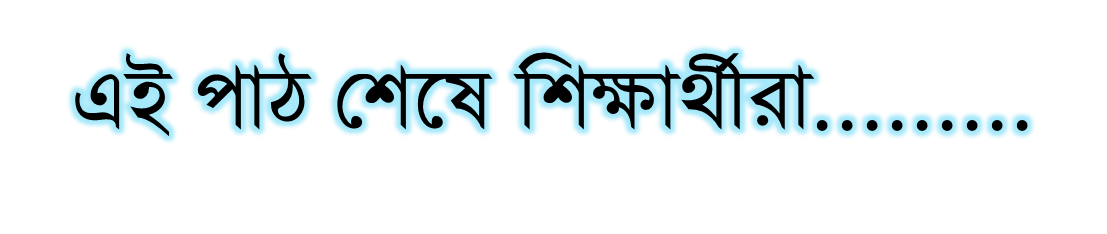 الغشئ      শব্দের অর্থ বলতে পারবে।
               কিছু প্রতারণা চিহ্নিত করতে পারবে।
         প্রতারণার কুফল ও পরিনতি বর্ণনা করতে পারবে।
৬
জামিলাতুন নেছা , সহকারী মৌলভী, ছড়ারকুটি আল ওয়াহেদীয়া ‍দ্বি-মুখী দাখিল মাদ্রাসা, সুন্দরগঞ্জ, গাইবান্ধা।
16/02/2021
নিচের চিত্রের দিকে লক্ষ্য কর......
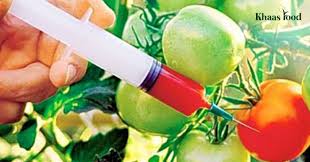 ৭
জামিলাতুন নেছা , সহকারী মৌলভী, ছড়ারকুটি আল ওয়াহেদীয়া ‍দ্বি-মুখী দাখিল মাদ্রাসা, সুন্দরগঞ্জ, গাইবান্ধা।
16/02/2021
নিচের চিত্রগুলোর দিকে লক্ষ্য কর......
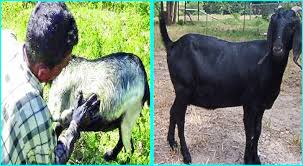 ৮
জামিলাতুন নেছা , সহকারী মৌলভী, ছড়ারকুটি আল ওয়াহেদীয়া ‍দ্বি-মুখী দাখিল মাদ্রাসা, সুন্দরগঞ্জ, গাইবান্ধা।
16/02/2021
নিচের চিত্রের দিকে লক্ষ্য কর......
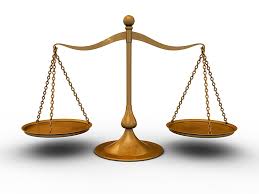 ৯
জামিলাতুন নেছা , সহকারী মৌলভী, ছড়ারকুটি আল ওয়াহেদীয়া ‍দ্বি-মুখী দাখিল মাদ্রাসা, সুন্দরগঞ্জ, গাইবান্ধা।
16/02/2021
জোড়ায় কাজ
যেকোন একজন লিখ
সময়ঃ ৫ মিনিট
দৈনিক আমরা কি কি প্রতারণার শিকার হতে পারি তার একটি তালিকা তৈরি করে খাতায় লিখ।
১০
জামিলাতুন নেছা , সহকারী মৌলভী, ছড়ারকুটি আল ওয়াহেদীয়া ‍দ্বি-মুখী দাখিল মাদ্রাসা, সুন্দরগঞ্জ, গাইবান্ধা।
16/02/2021
১১
জামিলাতুন নেছা , সহকারী মৌলভী, ছড়ারকুটি আল ওয়াহেদীয়া ‍দ্বি-মুখী দাখিল মাদ্রাসা, সুন্দরগঞ্জ, গাইবান্ধা।
16/02/2021
আল্লাহ তায়ালা বলেন
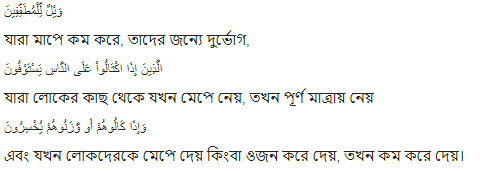 ১২
জামিলাতুন নেছা , সহকারী মৌলভী, ছড়ারকুটি আল ওয়াহেদীয়া ‍দ্বি-মুখী দাখিল মাদ্রাসা, সুন্দরগঞ্জ, গাইবান্ধা।
16/02/2021
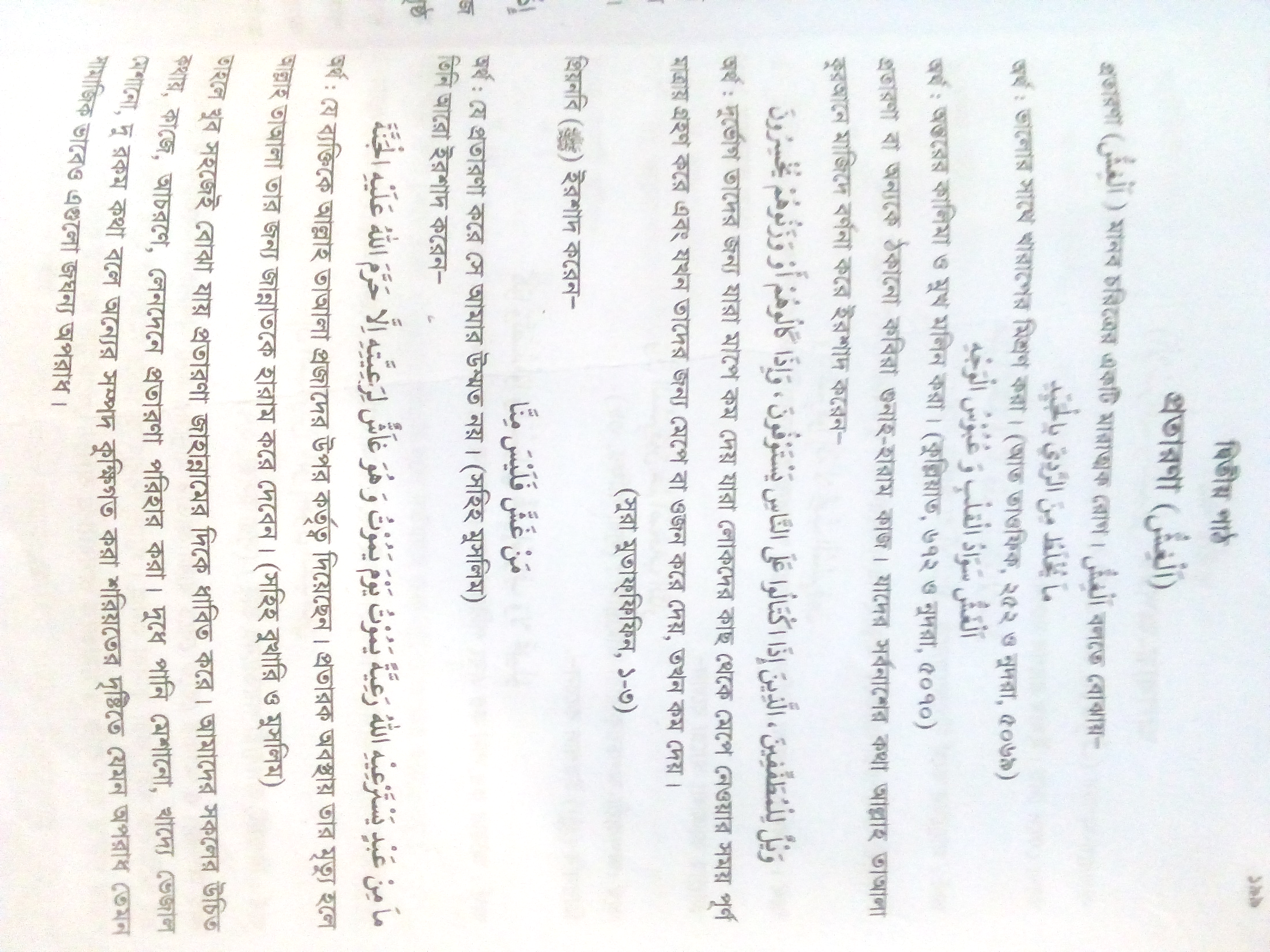 রাসুলুল্লাহ (সাঃ) বলেন
১৩
জামিলাতুন নেছা , সহকারী মৌলভী, ছড়ারকুটি আল ওয়াহেদীয়া ‍দ্বি-মুখী দাখিল মাদ্রাসা, সুন্দরগঞ্জ, গাইবান্ধা।
16/02/2021
প্রতারণার পরিণতি
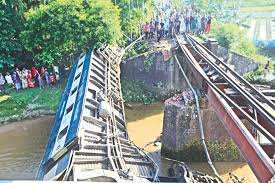 ১৪
জামিলাতুন নেছা , সহকারী মৌলভী, ছড়ারকুটি আল ওয়াহেদীয়া ‍দ্বি-মুখী দাখিল মাদ্রাসা, সুন্দরগঞ্জ, গাইবান্ধা।
16/02/2021
প্রতারণার পরিণতি
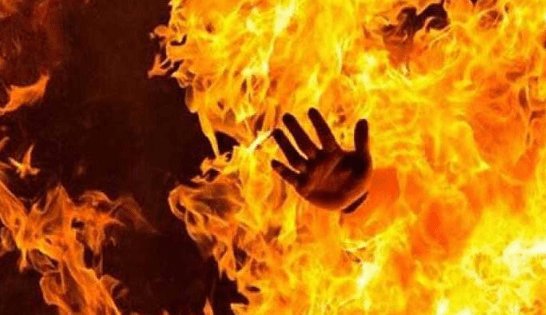 ১৫
জামিলাতুন নেছা , সহকারী মৌলভী, ছড়ারকুটি আল ওয়াহেদীয়া ‍দ্বি-মুখী দাখিল মাদ্রাসা, সুন্দরগঞ্জ, গাইবান্ধা।
16/02/2021
দলীয় কাজ
যেকোন একজন লিখ
সময়ঃ ৭ মিনিট
০১ নং দলঃ  প্রতারণার পরিণতি লেখ
০২ নং দলঃ প্রতারণার কুফল গুলোলিখ।
১৬
জামিলাতুন নেছা , সহকারী মৌলভী, ছড়ারকুটি আল ওয়াহেদীয়া ‍দ্বি-মুখী দাখিল মাদ্রাসা, সুন্দরগঞ্জ, গাইবান্ধা।
16/02/2021
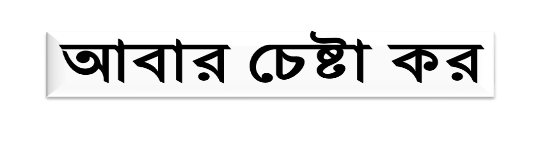 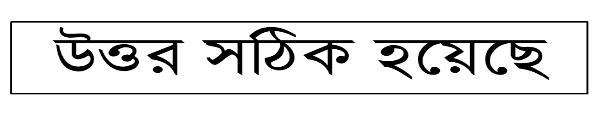 সঠিক উত্তরে ক্লিক কর
الغشئ      শব্দের অর্থ কি?
ক। হিংসা
খ। নিন্দা
ঘ। প্রতারণা
গ। চুরি
‘‘যে প্রতারণা করে সে আমার উম্মত নয় ’’ এটি কোন হাদিস গ্রন্থে আছে?
ক। বুখারি
খ। তিরমিযি
ঘ। দারেমি
গ। মুসলিম
১৭
16/02/2021
জামিলাতুন নেছা , সহকারী মৌলভী, ছড়ারকুটি আল ওয়াহেদীয়া ‍দ্বি-মুখী দাখিল মাদ্রাসা, সুন্দরগঞ্জ, গাইবান্ধা।
[Speaker Notes: শিক্ষার্থীদের  দ্বারা মাউস ক্লিক করে নেওয়ার মাধ্যমে উত্তর নেওয়ার চেষ্টা করতে হবে।]
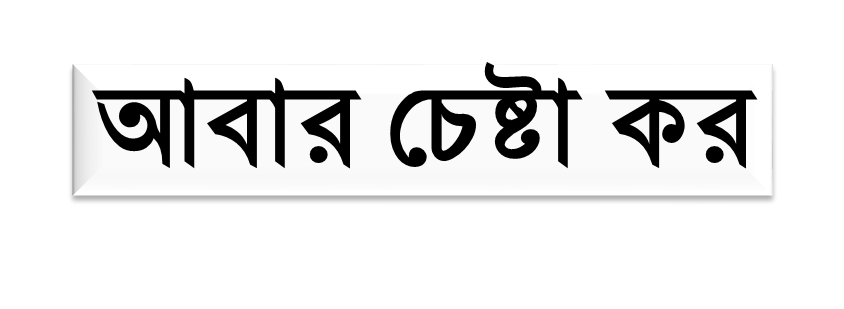 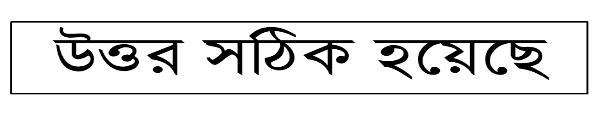 সঠিক উত্তরে ক্লিক কর
প্রতারকদের স্থান কোথায় হবে?
খ। কবরে
ক। জান্নাতে
গ। হাশরে
ঘ। জাহান্নামে
‘‘প্রতারণা বা অন্যকে ঠকানো-
ক। খারাপ কাজ
খ। ভালো কাজ
ঘ। অতি উত্তম কাজ
গ।   গুনাহ-হারাম কাজ
১৮
16/02/2021
জামিলাতুন নেছা , সহকারী মৌলভী, ছড়ারকুটি আল ওয়াহেদীয়া ‍দ্বি-মুখী দাখিল মাদ্রাসা, সুন্দরগঞ্জ, গাইবান্ধা।
[Speaker Notes: শিক্ষার্থীদের  দ্বারা মাউস ক্লিক করে নেওয়ার মাধ্যমে উত্তর নেওয়ার চেষ্টা করতে হবে।]
আগামীকাল এই প্রশ্নের উত্তর লিখে নিয়ে আসবে
প্রতারণা থেকে আমরা কিভাবে বাঁচতে পারি তোমার মতামত তুলে ধর....
১৯
16/02/2021
জামিলাতুন নেছা , সহকারী মৌলভী, ছড়ারকুটি আল ওয়াহেদীয়া ‍দ্বি-মুখী দাখিল মাদ্রাসা, সুন্দরগঞ্জ, গাইবান্ধা।
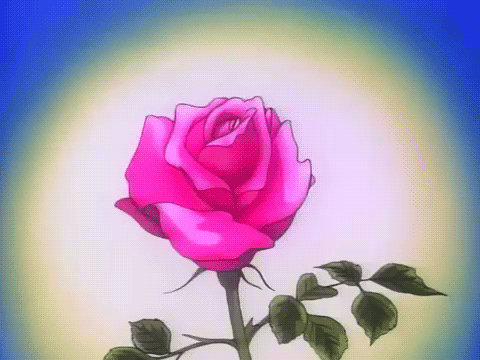 ধ
ন্য
বা
দ
২০
জামিলাতুন নেছা , সহকারী মৌলভী, ছড়ারকুটি আল ওয়াহেদীয়া ‍দ্বি-মুখী দাখিল মাদ্রাসা, সুন্দরগঞ্জ, গাইবান্ধা।
16/02/2021